To easily follow these notes, log on to our Wifi 
Wifi: mycci01p/w: ancientquail060
Go to OrHaOlam.com
Click on downloads, messages, 2017
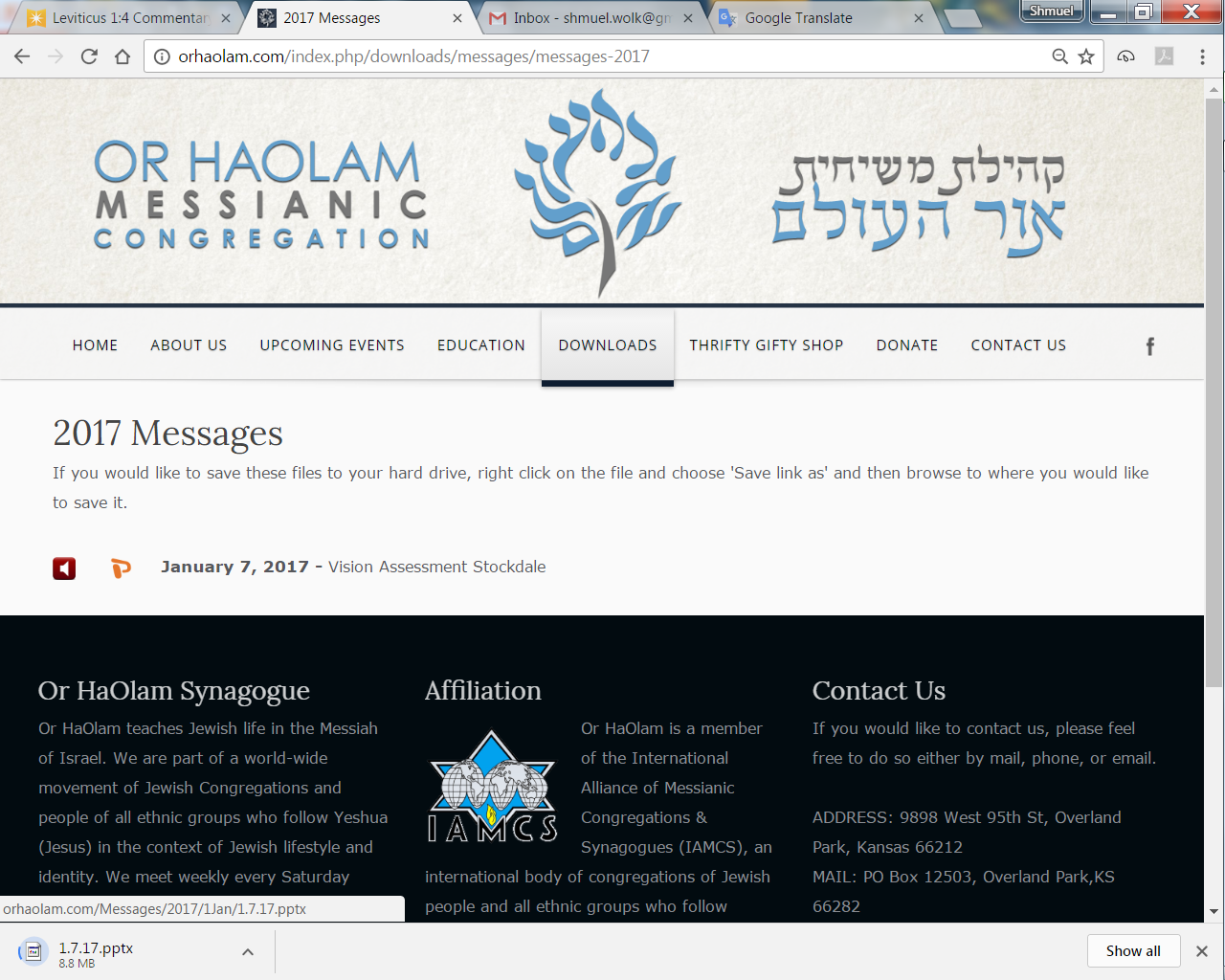 Downloads\messages\
2017 Messages
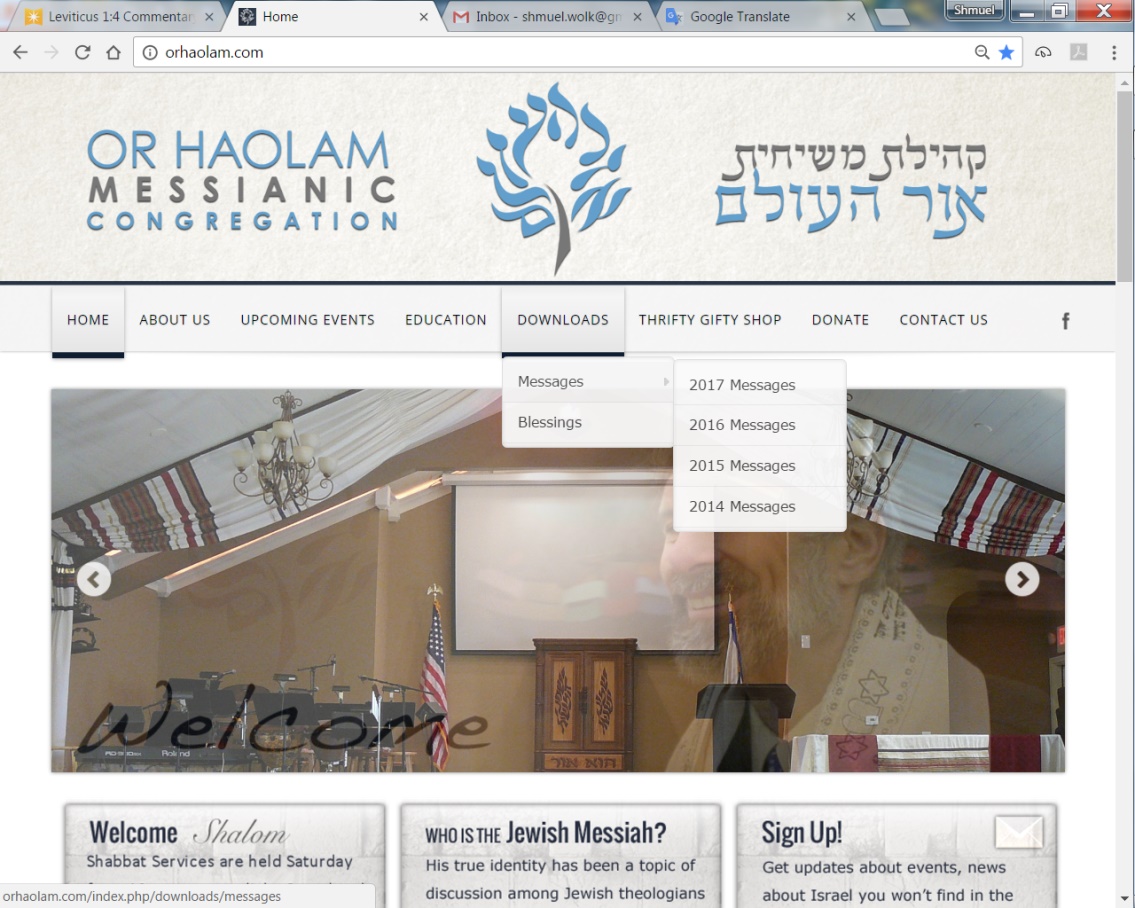 Total Solar Eclipse
Aug 21, 2017
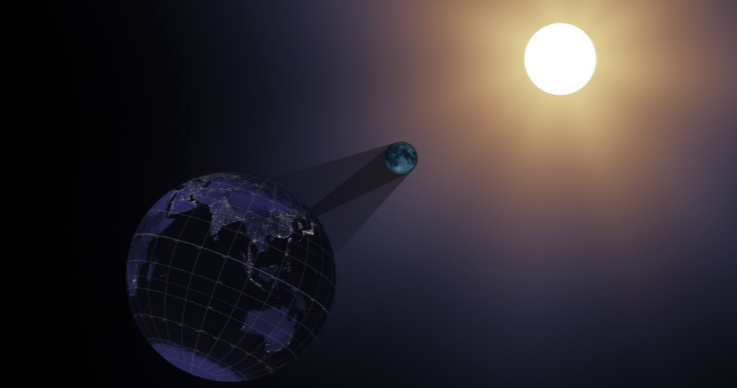 [Speaker Notes: You’ve seen this slide a lot.   

Last time till 400 years from now!]
During totality, the eclipsed sun is no brighter than the full moon, and it is an experience you simply will not believe.
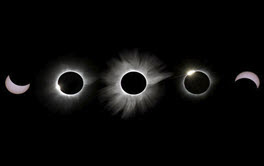 Umbraphiles
[Speaker Notes: See the corona]
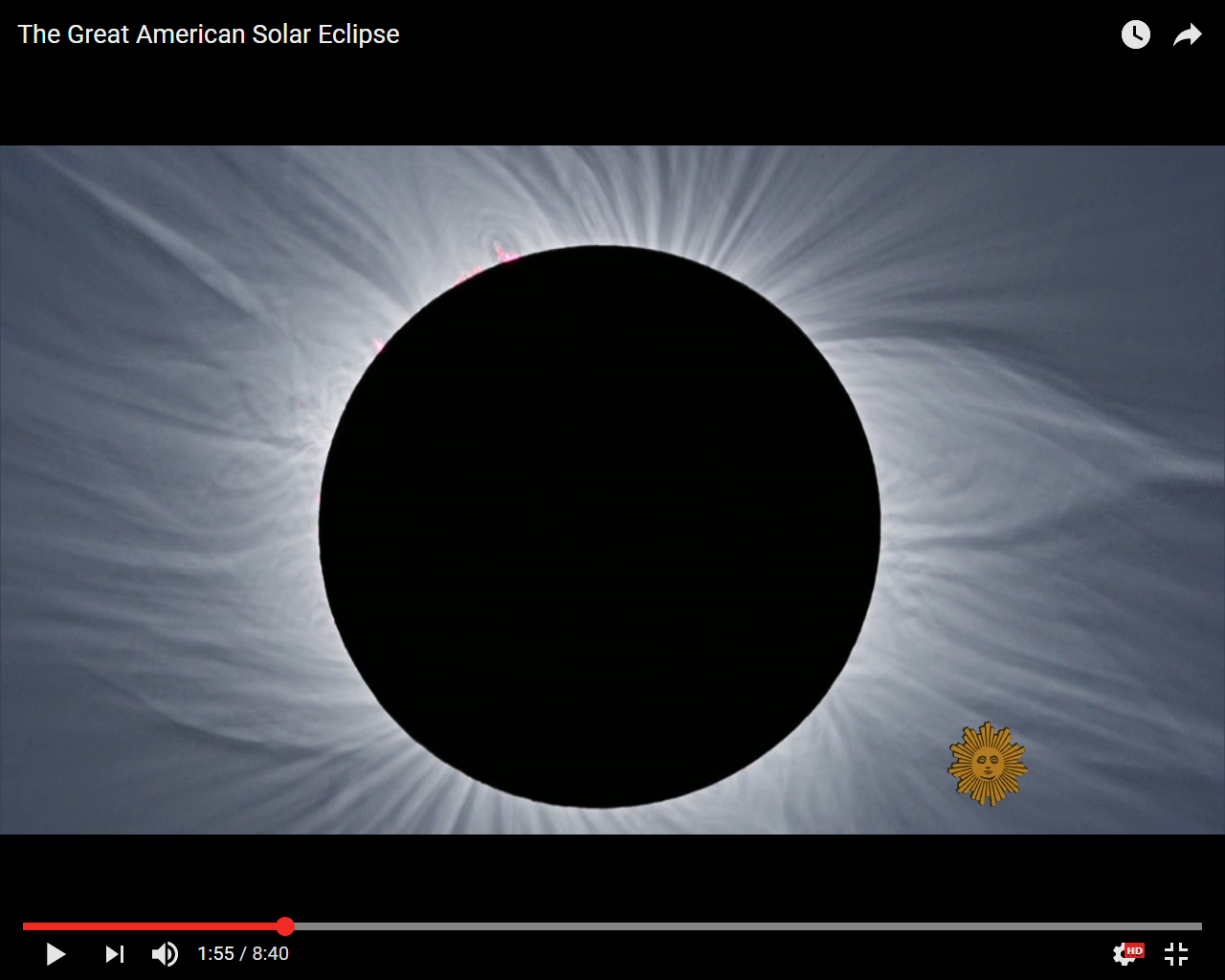 [Speaker Notes: https://www.youtube.com/watch?v=0Poc1HSe3bM&feature=em-subs_digest-vrecs

I think that this is the view that overwhelms people, makes even seculars weep, and fall on their knees]
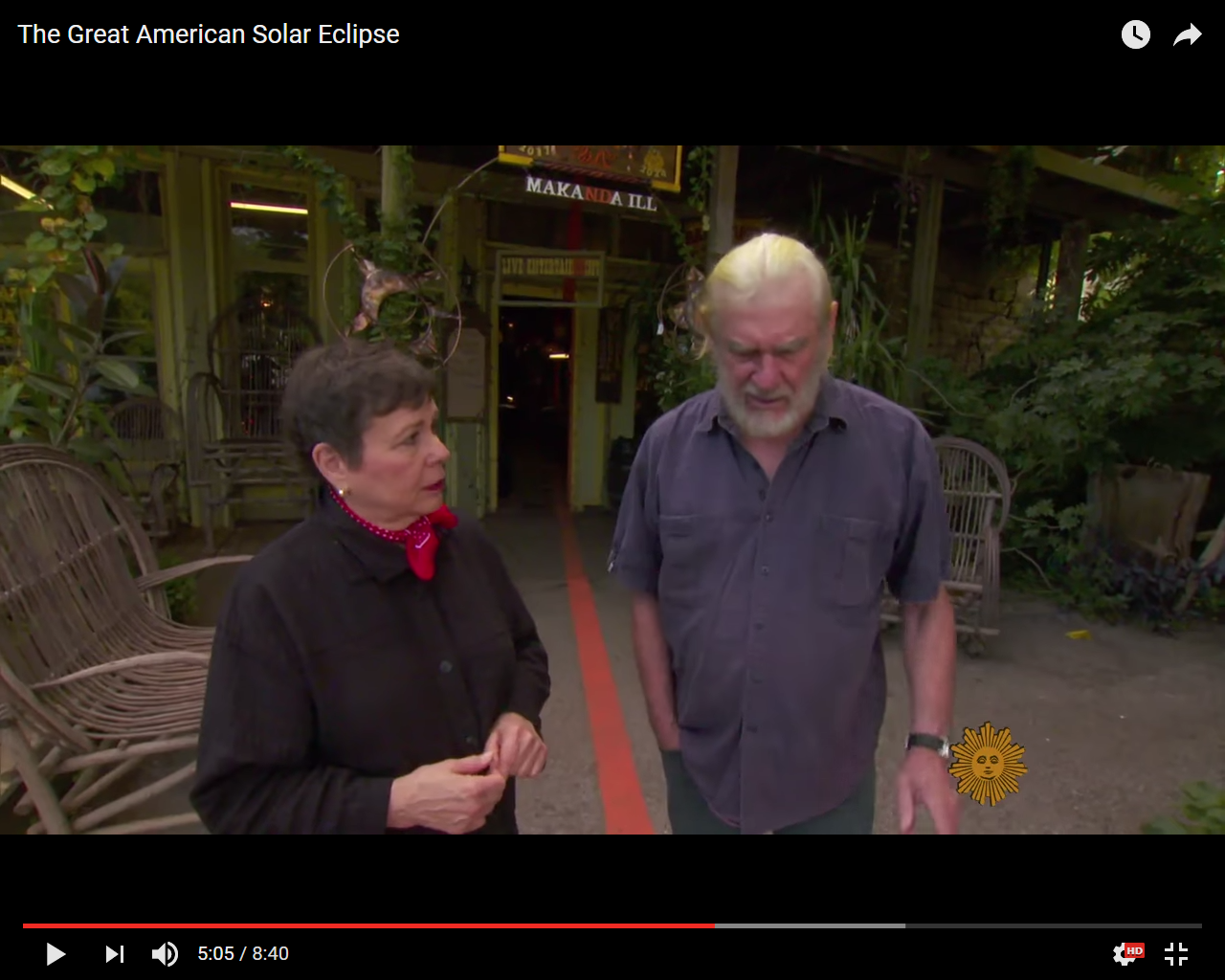 [Speaker Notes: https://www.youtube.com/watch?v=0Poc1HSe3bM&feature=em-subs_digest-vrecs

Makanda, IL  longest umbra/totality 2 minutes 40 sec.  Line through town of dead center of totality.  Prof of Astrophysics interviewed.]
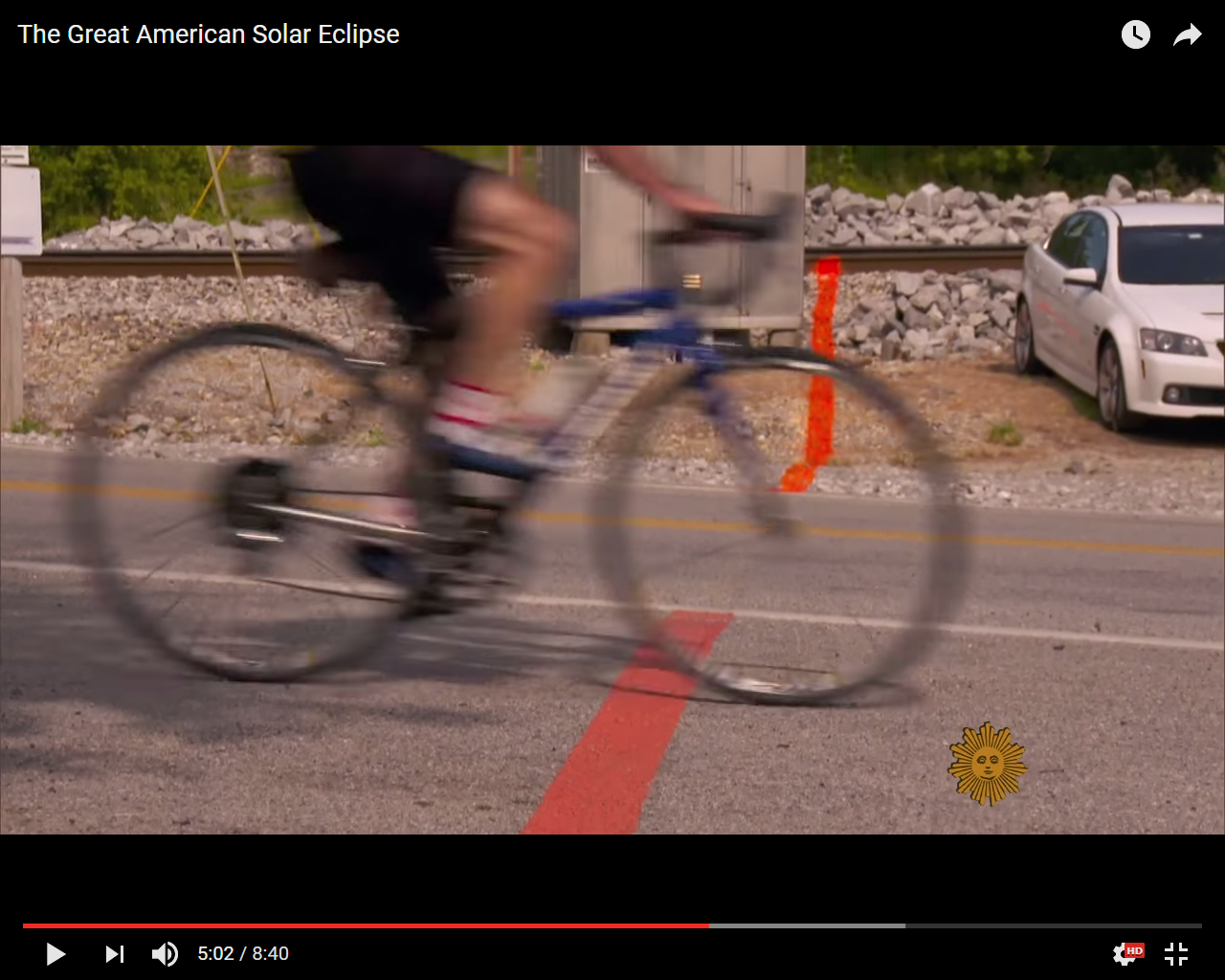 [Speaker Notes: https://www.youtube.com/watch?v=0Poc1HSe3bM&feature=em-subs_digest-vrecs]
21211 Jesse James Farm Rd., 
Kearney, MO 64060
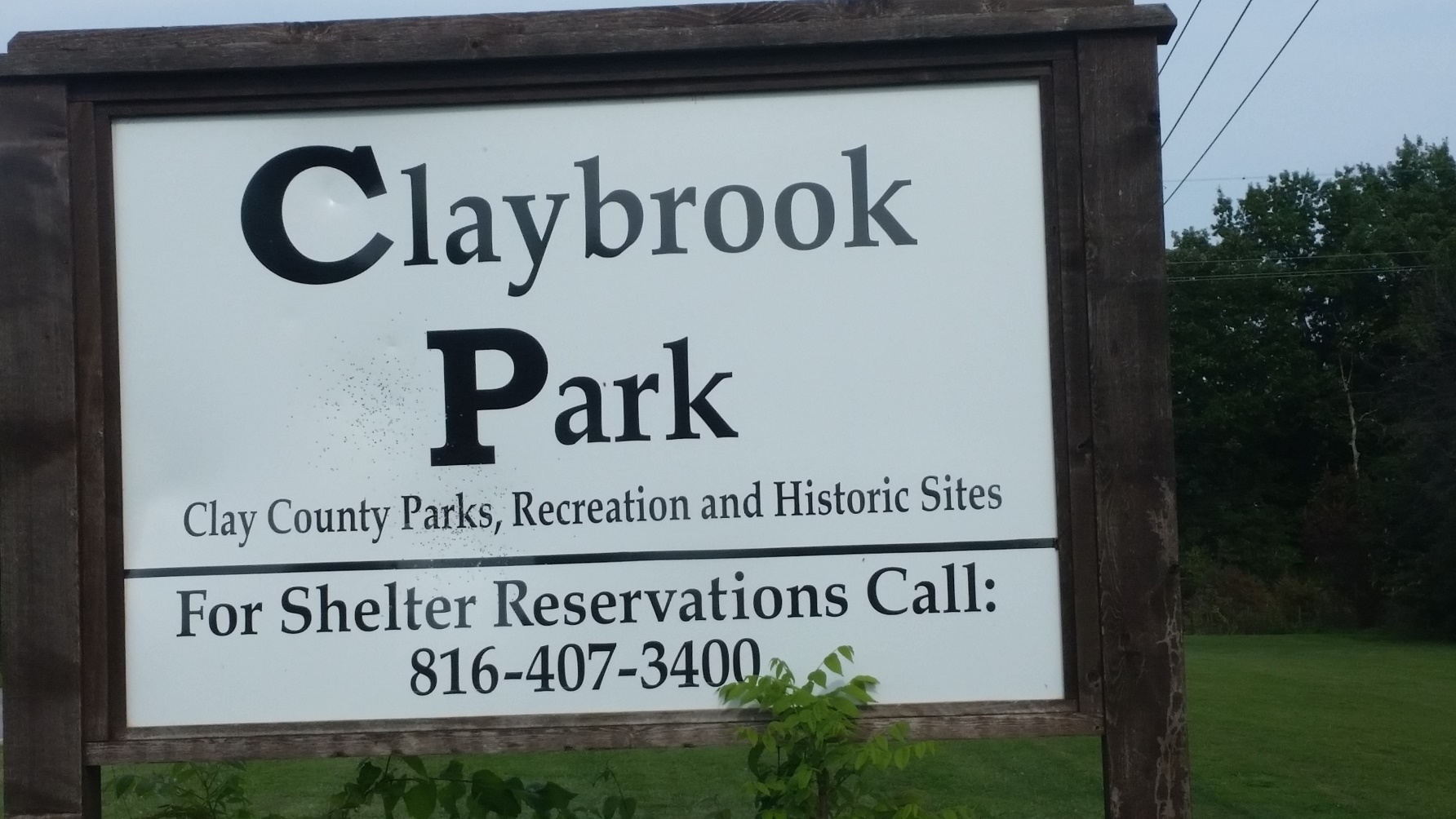 [Speaker Notes: Opens at 10 a.m.
Chance of gridlock, and inaccessible, therefore we’re distributing lenses today.  Don’t forget them.]
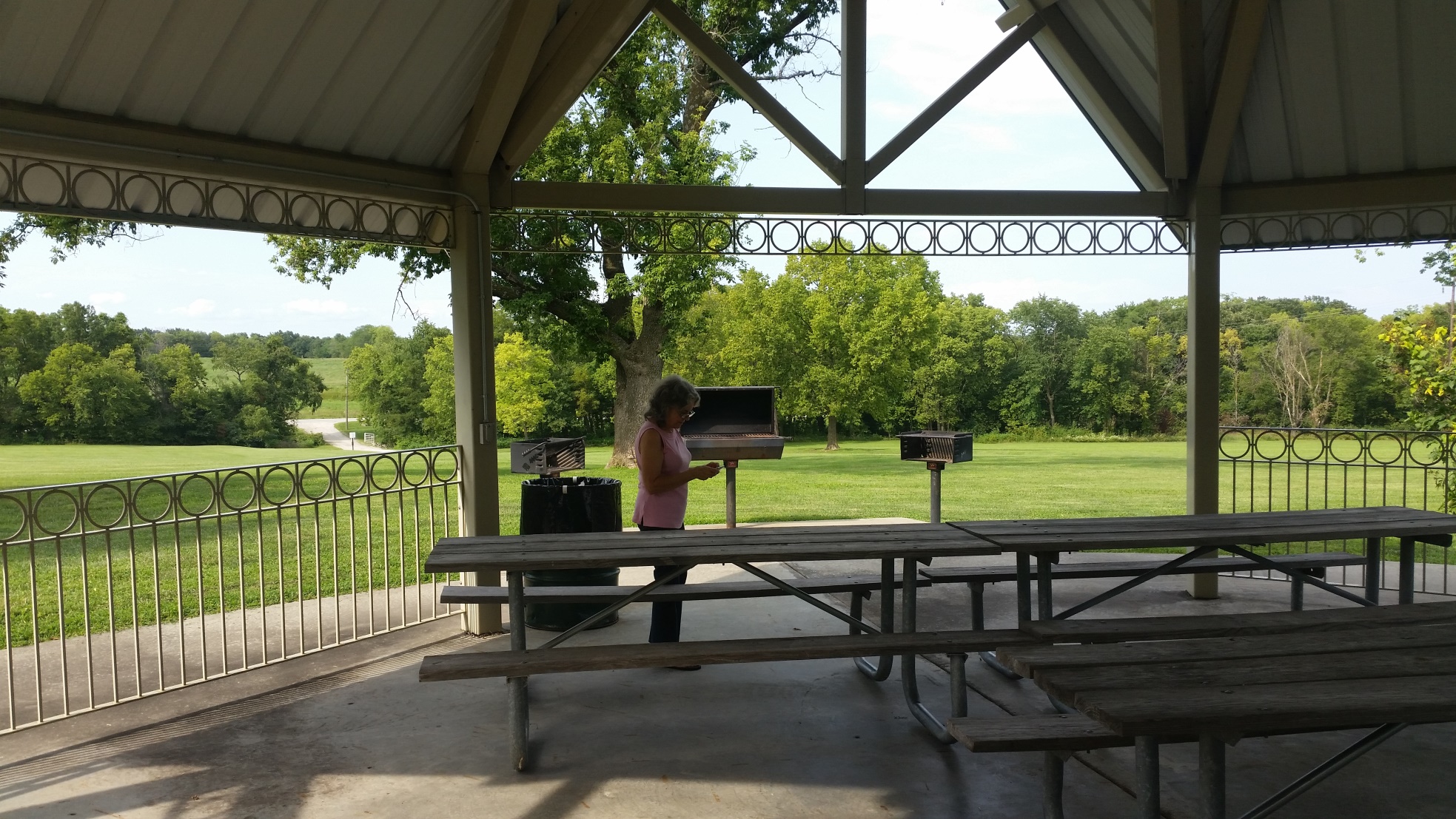 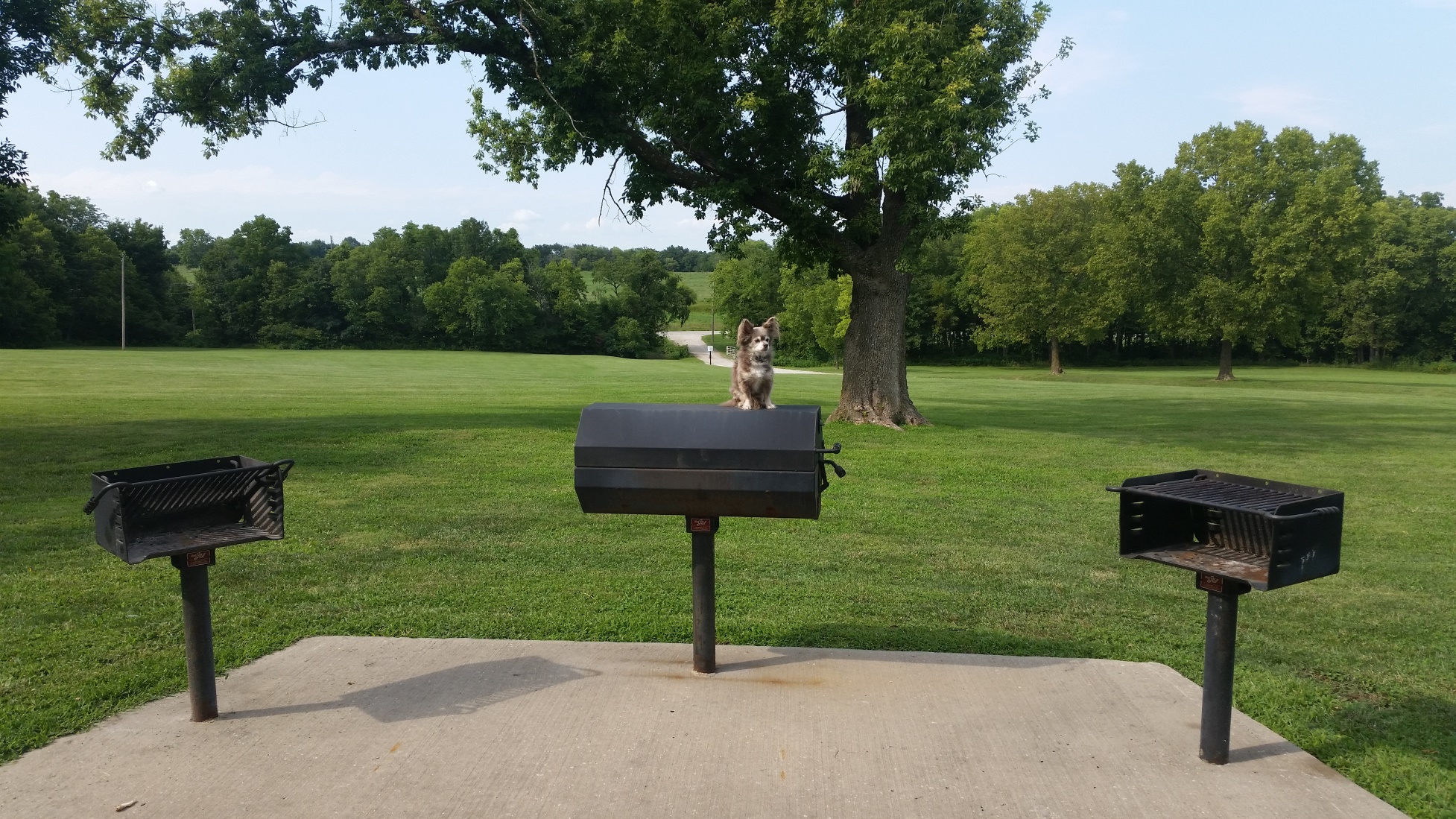 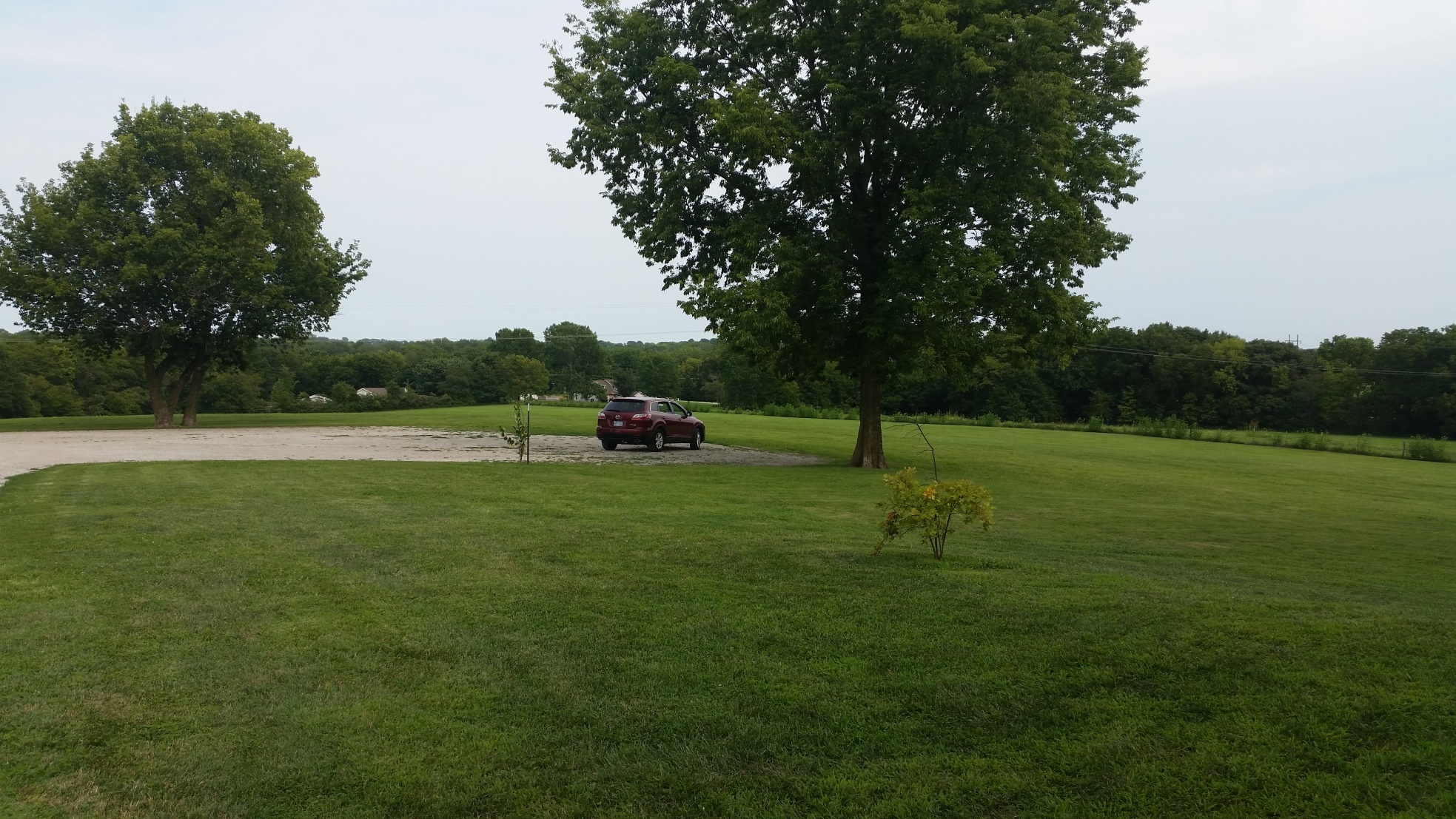 AFTER eclipse, sports and food.  2 p.m.  Bring food,softball equipment, gloves.  Frisbee golf
Please, do NOT look at the sun when ANY PART of it is still bright (not covered by the moon), or it will be the last thing you ever see.
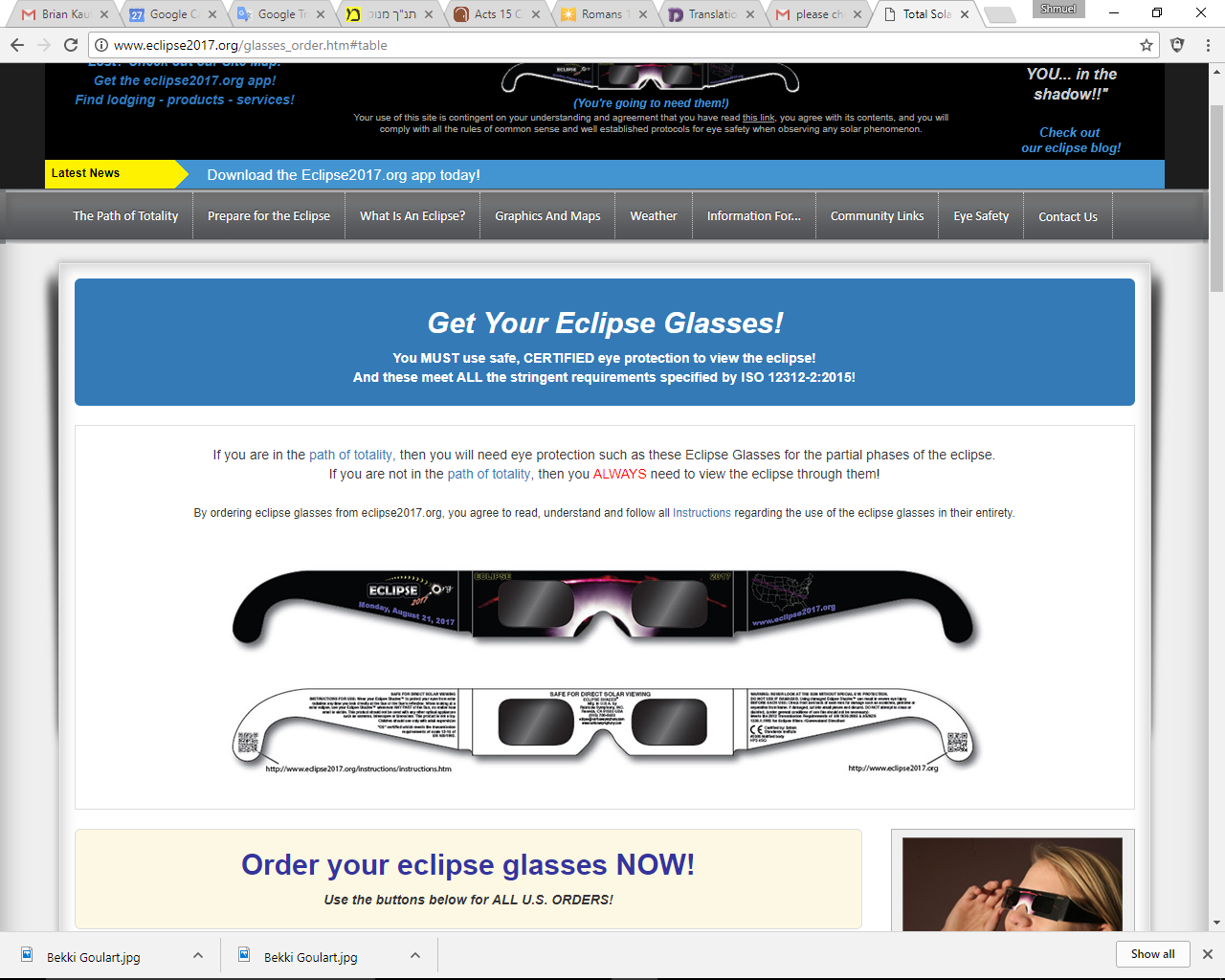 Or HaOlam has 140 of these $1.  Distributing today in case of gridlock on the highways.
[Speaker Notes: James Thomas and helpers giving out and logging names.  Don’t forget them!]
מַתִּתְיָהוּ Mattityahu  
(Matthew) 20:17-19
[Speaker Notes: Y just spoke about rewards in the Kingdom, and bookended the teaching with the line that the first will be last, and the last will be first.  
In other words, real rewarded life will surprise you.  

The star players are not whom you might think.
This teaching qualifies WHO is the star player.

Outline of what I am going to say:]
Vision of Yeshua
Vision of Or HaOlam
Diversions
Expressions
Mattityahu (Matthew) 20:17
כְּשֶׁהָיָה יֵשׁוּעַ קָרוֹב לַעֲלוֹת לִירוּשָׁלַיִם לָקַח אֶת הַשְּׁנֵים-עָשָׂר
 As Yeshua was going up to Yerushalayim, he took the twelve talmidim
[Speaker Notes: How we recognize Hebrew primacy.
ALWAYS ‘go up’ to Jerusalem, even if parachuting in!]
Mattityahu (Matthew) 20:17
לְבַדָּם וּבַדֶּרֶךְ אָמַר לָהֶם:  
aside by themselves and said to them, as they went on their way,
[Speaker Notes: Aside, כי crowd, esp. if pilgrim holiday.  Seems like a large group to be an aside en route, but apparently crowds.]
Mattityahu (Matthew) 20:18
"הִנֵּה אֲנַחְנוּ עוֹלִים לִירוּשָׁלַיִם וּבֶן-הָאָדָם יִמָּסֵר לְרָאשֵׁי הַכֹּהֲנִים וְלַסּוֹפְרִים. הֵם יֶחֶרְצוּ אֶת דִּינוֹ לְמָוֶת  
"We are now going up to Yerushalayim, where the Son of Man will be handed over to the head cohanim and Torah-teachers. They will sentence him to death
[Speaker Notes: Divine title, Daniel 7.14
Third repetition of this concept.   Mt 16.21, 17.22-23  Apparently they were NOT getting it, כי response following.  Expecting a kingdom, no clue the price of martyrdom for it.  
This is really NOT changed.  I lapse in this. We expect growth, prosperity, success, individually and congregationally.  Need to focus on price of serving, humbling, giving, blessing, dying to self, martyrdom in spirit, maybe in deed.]
Mattityahu (Matthew) 20:19
וְיִמְסְרוּ אוֹתוֹ לַגּוֹיִים לְהָתֵל בּוֹ וּלְהַלְקוֹתוֹ וְלִצְלֹב אוֹתוֹ, וּבַיּוֹם הַשְּׁלִישִׁי יָקוּם."  
and turn him over to the Goyim, who will jeer at him, beat him and execute him on a stake as a criminal. But on the third day, he will be raised."
[Speaker Notes: First time in reference to execution stake mentions the Gentiles.   Made it worse, especially in a culture emphasizing nationalism and shame.  
It just didn’t compute. It still doesn’t compute. 
 
Yeshua building the right vision in them.  It’s the vision that determines our life.
Death to self and glory, resurrection LIFE.]
Vision of Yeshua
Vision of Or HaOlam
Diversions
Expressions
Mishlei/Prov 29.18   בְּאֵין חָזוֹן, יִפָּרַע עָם;
    וְשֹׁמֵר תּוֹרָה אַשְׁרֵהוּ.
TLV Where there is no divine vision people cast off restraint, but blessed is the one who keeps Torah.
Yeshayahu/Is 50.5-7 Adonai ELOHIM has opened my ear, and I neither rebelled nor turned away. I offered my back to those who struck me, my cheeks to those who plucked out my beard; I did not hide my face from insult and spitting. For Adonai ELOHIM will help.
[Speaker Notes: Prophetic source and commissioning of Messiah]
Yeshayahu/Is 50.5-7 This is why no insult can wound me. This is why I have set my face like flint, knowing I will not be put to shame.
[Speaker Notes: Vision]
Luke 9.51 And it came to pass, when the time was come that he should be received up, he steadfastly set his face to go to Jerusalem.
Mes. Jews/Heb 12.1-2 TLV Let us run with endurance the race set before us, focusing on Yeshua, the initiator and perfecter of faith. For the joy set before Him, He endured the execution stake, disregarding its shame; and He has taken His seat at the right hand of the throne of God.
[Speaker Notes: His vision: to accomplish redemption BY DEATH AND RESURRECTION.]
Vision of Yeshua
Vision of Or HaOlam
Diversions
Expressions
What is the vision of Or HaOlam?

“Working to bring Jewish people, and those grafted in, to their covenantal identity in Messiah.”
Salvation through the Atonement of the Messiah. We promote personal faith in the atoning death and resurrection of Yeshua, the King!
Covenantal identity of Jewish people, not replacement nor assimilation;
Restoration to Torah lifestyle;
Restoration/survival of the nation of Israel. 

Could we be diverted? Consider a subtle diversion.  Replacement Theology = Supersessionism.
[Speaker Notes: We intend for this to sync with, match and accomplish the vision of Yeshua.]
Vision of Yeshua
Vision of Or HaOlam
Diversion
Expressions
Supersessionism: the belief that the covenants with Israel are over, and the Nations have superseded Israel as G-d’s people.  
Somewhat debunked since the reestablishment of the nation of Israel.  Somewhat.
[Speaker Notes: From Rabbi Michael Stepakoff:]
Rabbi Michael Stepakoff, Temple New 
Jerusalem
Dunedin, FL
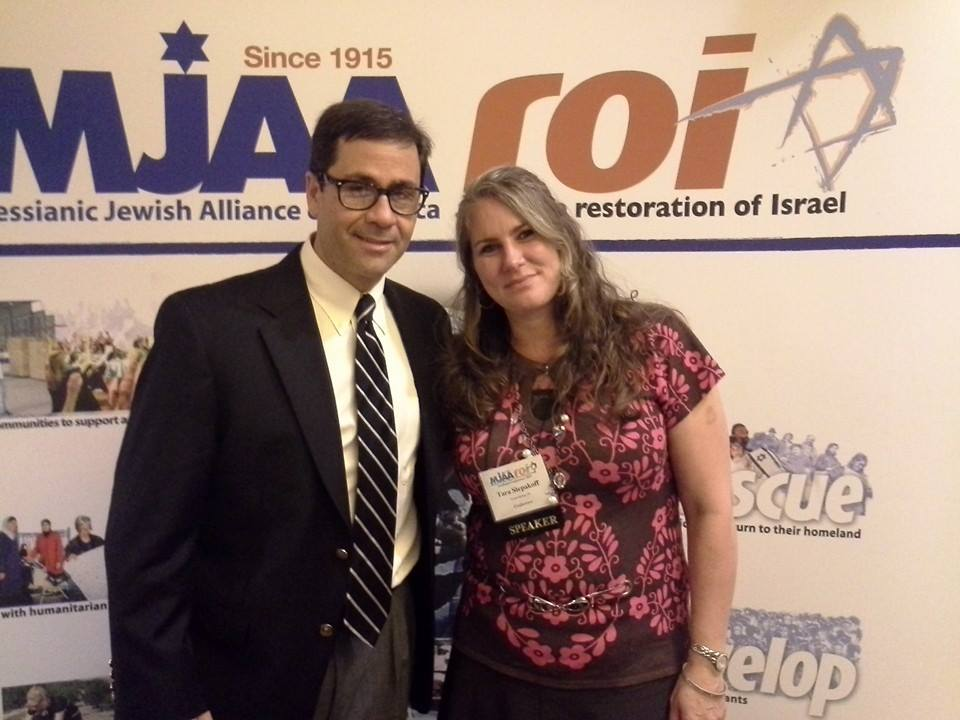 [Speaker Notes: Lawyer, rabbi, songwriter with Ted Pearce, movie maker]
Another kind of supersessionism is people claiming and/or implying that they actually ARE Israel. This is the kind of supersessionism that we ought to be concerned about, I think. Because it isn't open and obvious. It is subtle and tricky.
[Speaker Notes: Michael Stepakoff]
It isn't out there in the mainline church world, it is on our front door step and in our backyards. It is a creature that looks like us and acts like us, but it is not us.
[Speaker Notes: Michael Stepakoff]
Of course, thanks to the internet and social media, the HRM [Hebrew Roots Movement] is well-known to us. Their key point is that what makes Israel the covenant nation is the keeping of the Sinai Covenant. In this vein, they claim they ARE Israel by virtue of their Torah observance.
[Speaker Notes: Michael Stepakoff]
At some point we have to see the fundamental principle here, that anyone can keep Torah, but not everyone can be Jewish. And therefore, in the moment that you say being Jewish is based upon Torah-keeping, you unintentionally validate the claims of the HRM-variety supersessionists.
[Speaker Notes: Michael Stepakoff]
So, in addressing supersessionism, I suggest we need to first be sure we have no misunderstanding of the source of Israel's nationhood and status as "the chosen people.“ Indeed, the covenant with Israel DOES NOT COME FROM SINAI.
[Speaker Notes: Michael Stepakoff]
In fact, Israel is the chosen people not because of the Torah given to us at Sinai, but, rather, because of the PROMISE THAT GOD MADE TO THE AVOT, the fathers.
[Speaker Notes: Michael Stepakoff]
Shaul made this clear: "What I am saying is this: the Torah which came 430 years later, does not cancel the covenant previously confirmed by God, so as to make the promise ineffective." (Gal. 3:17).
[Speaker Notes: Michael Stepakoff]
What is the vision of Or HaOlam?

“Working to bring Jewish people, and those grafted in, to their covenantal identity in Messiah.”
[Speaker Notes: This should be the channel of your life passion, if you are happy to be here.  

Consider, is that your passion? 
We have constructed the government of Or HaOlam to expedite and promulgate this.  We just had our Board of Directors Meeting.  Friday, Aug. 11. Sort of my Acts 15 council for accountability and encouragement. MAY NOT BE OBVIOUS TO ALL. 
Stewart Winograd, 
Tim Gustafson [excellent counsellor]
Peter Greenspan: ob/gyn, mohel for us. Urged me to construct an org chart.]
Vision of Yeshua
Vision of Or HaOlam
Diversions
Expressions
[Speaker Notes: Directors visited erev Shabbat Friday night dinner with Elders, and went around the table sharing our life passion. Impacting enough to share here…]
A great way to express this vision is by immersion.
Spiritual cleansing
Statement of identity, 
Jewish
grafted in.
Saturday, Sept 2 – Immersion service 4:30 p.m., 
15628 Lake Road #8 Gardner, KS 66030
preparation class, Aug 26, 1:30 p.m.
Hebrew terminology:  Tvillah action, Mikveh place
[Speaker Notes: Sometimes Mikveh is used as a verb  “mikved”]
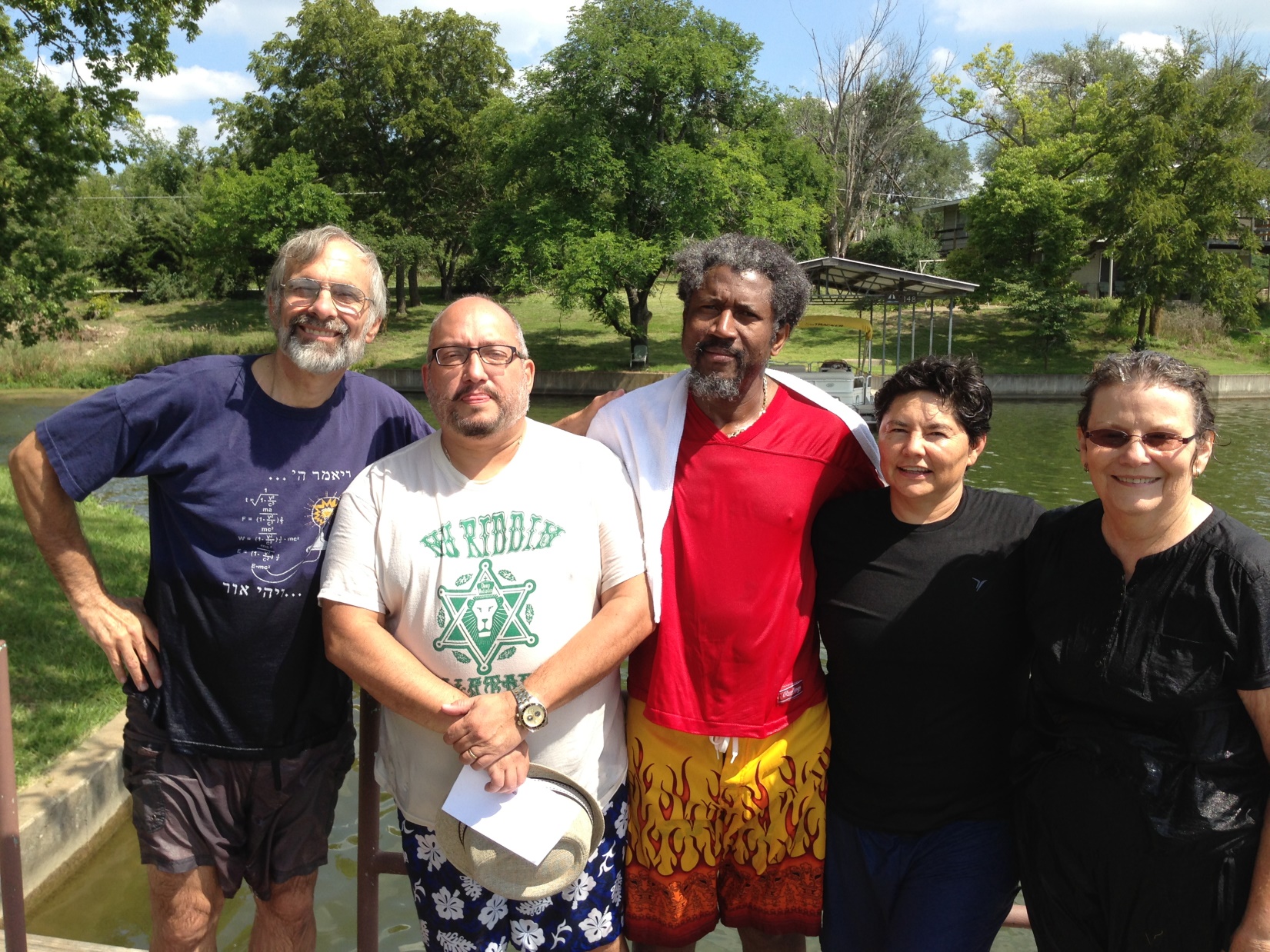 2008
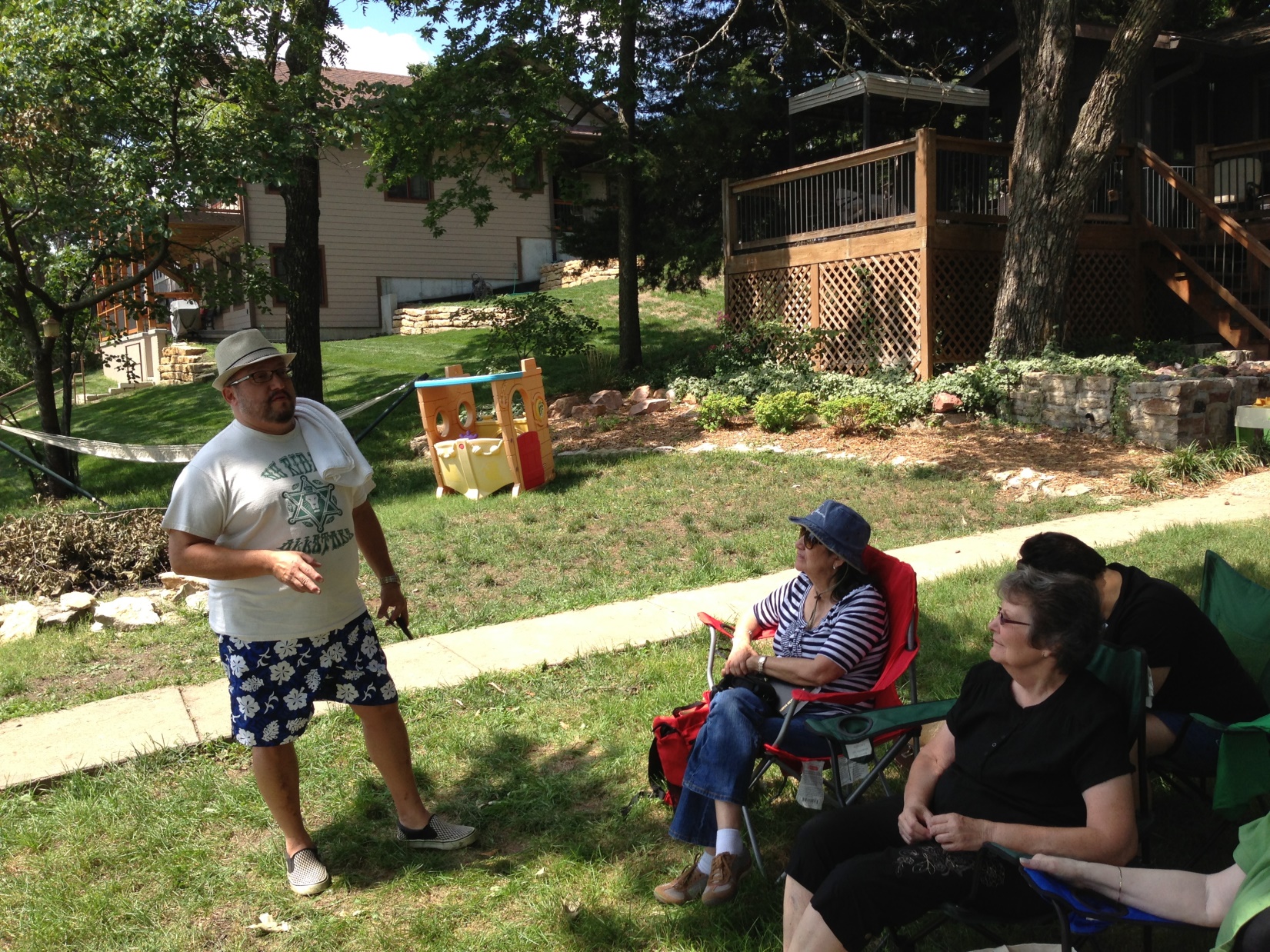 [Speaker Notes: Each person has a little time to share their testimony.]
It is customary to immerse fully - covering every strand of hair with water - a total of three times. 
We don’t dunk you, just provide a handhold so no one lost in the lake.
[Speaker Notes: http://www.mayyimhayyim.org/Using-the-Mikveh/Immersion-in-the-Mikveh]
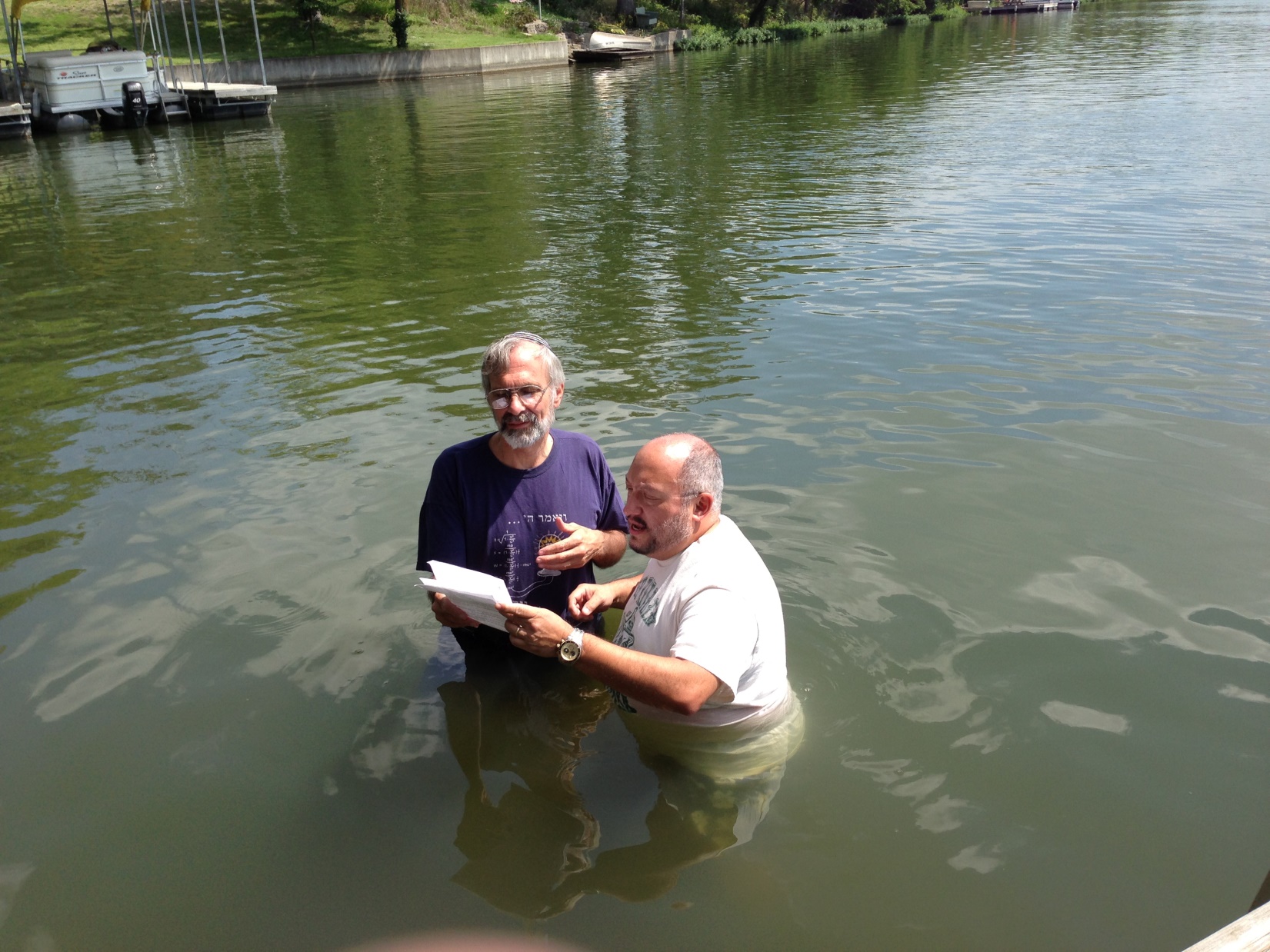 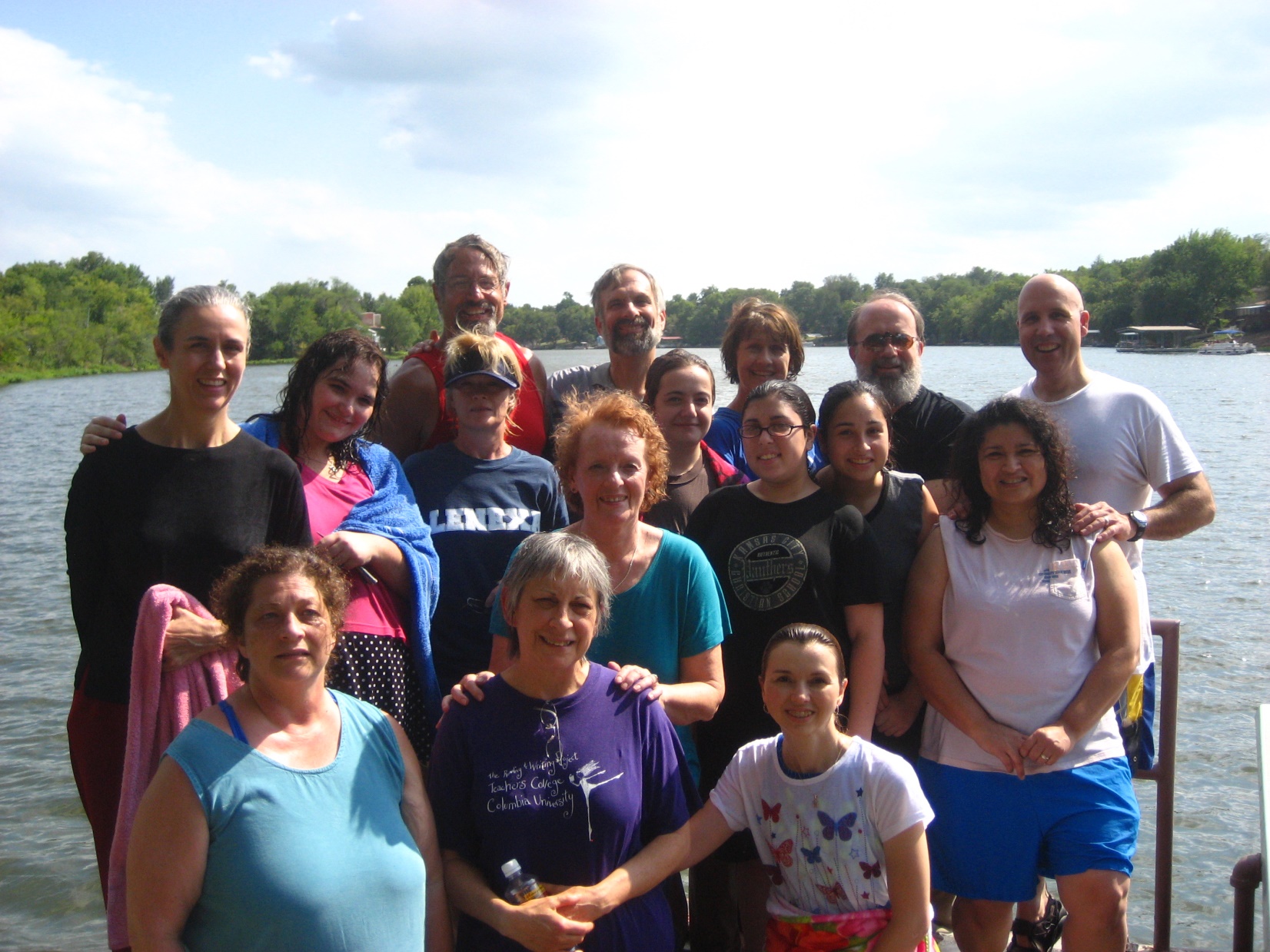 2007
[Speaker Notes: 2007]
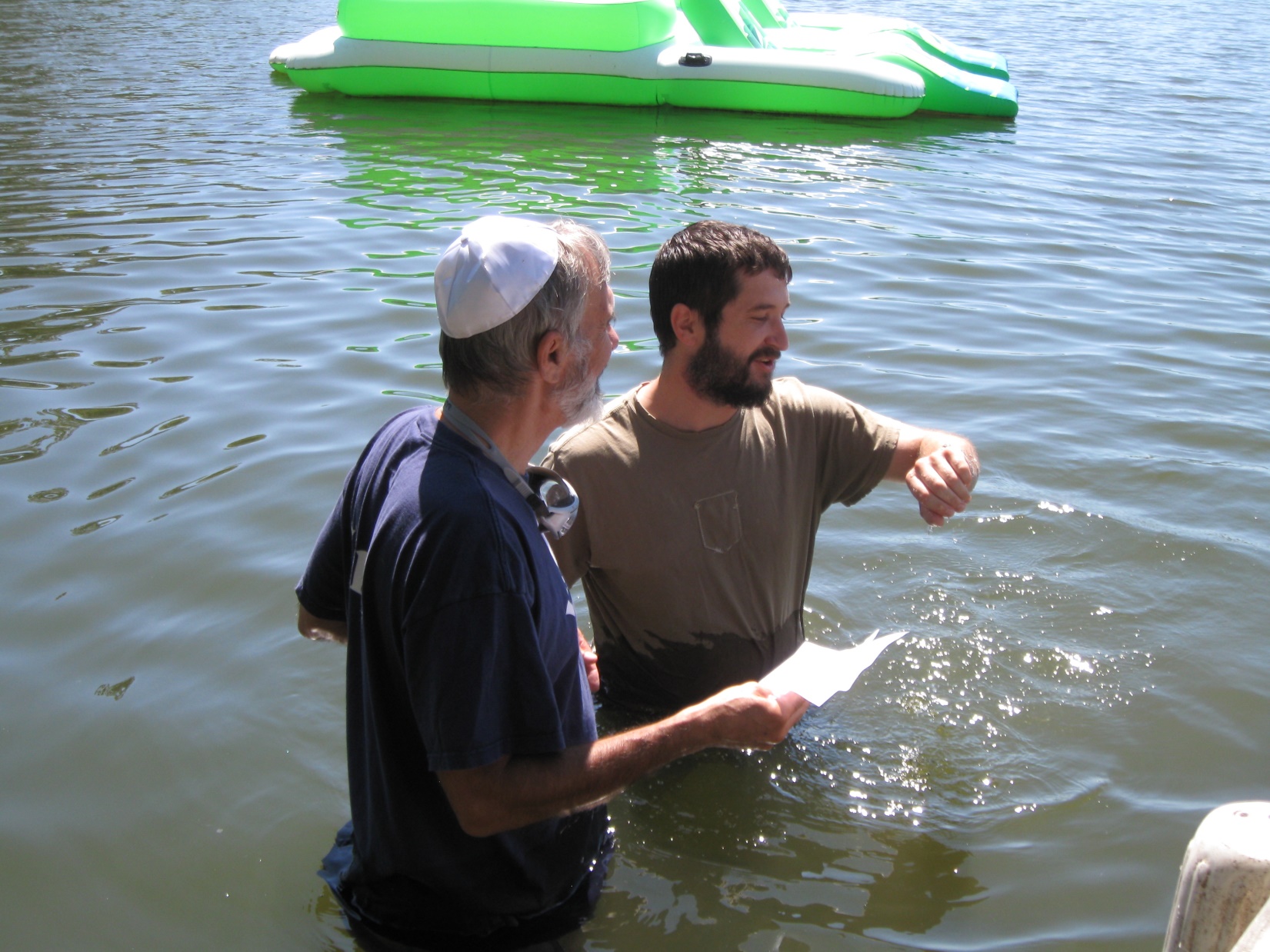 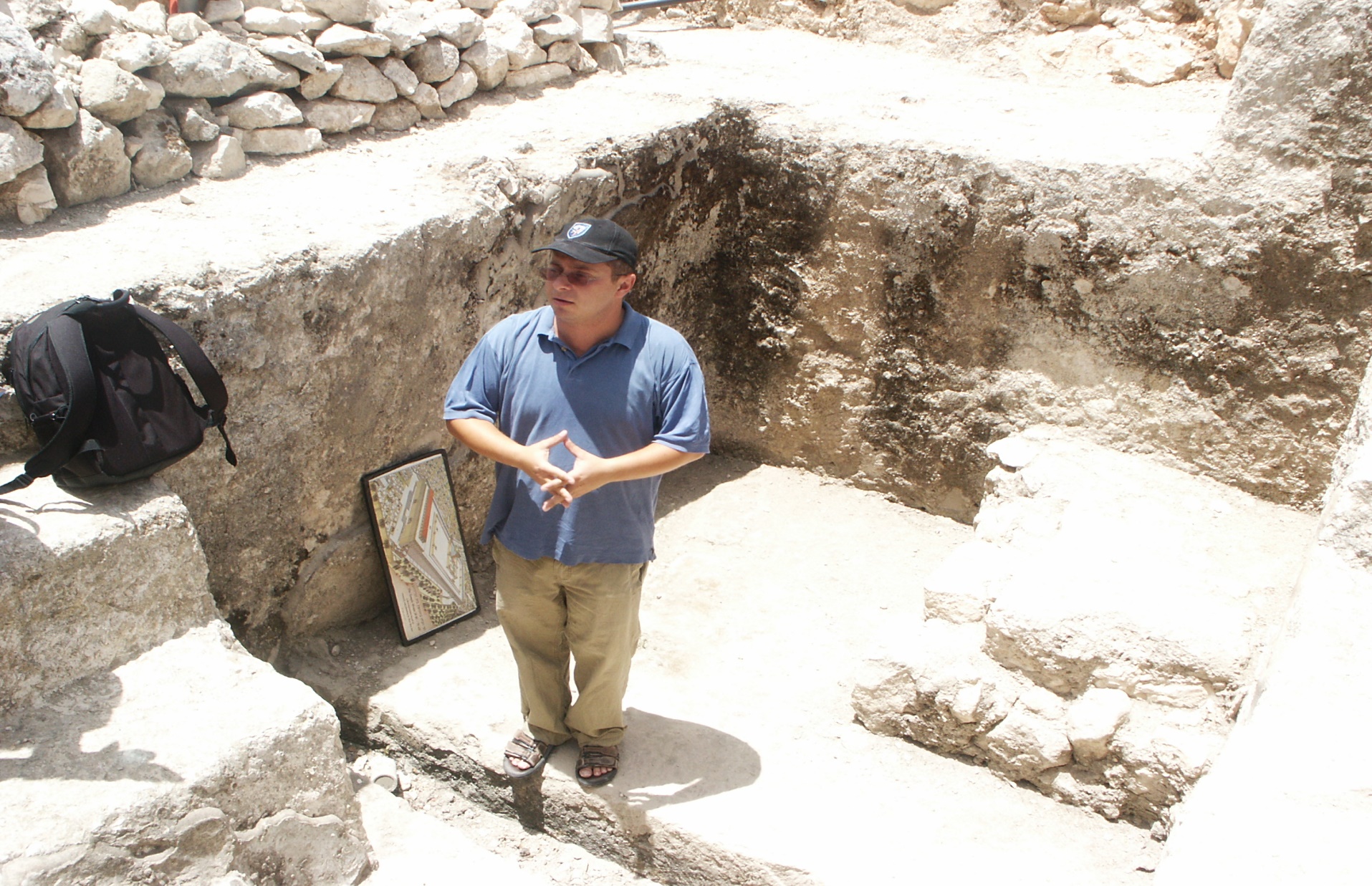 [Speaker Notes: On the street immediately west of the Temple Mount.]
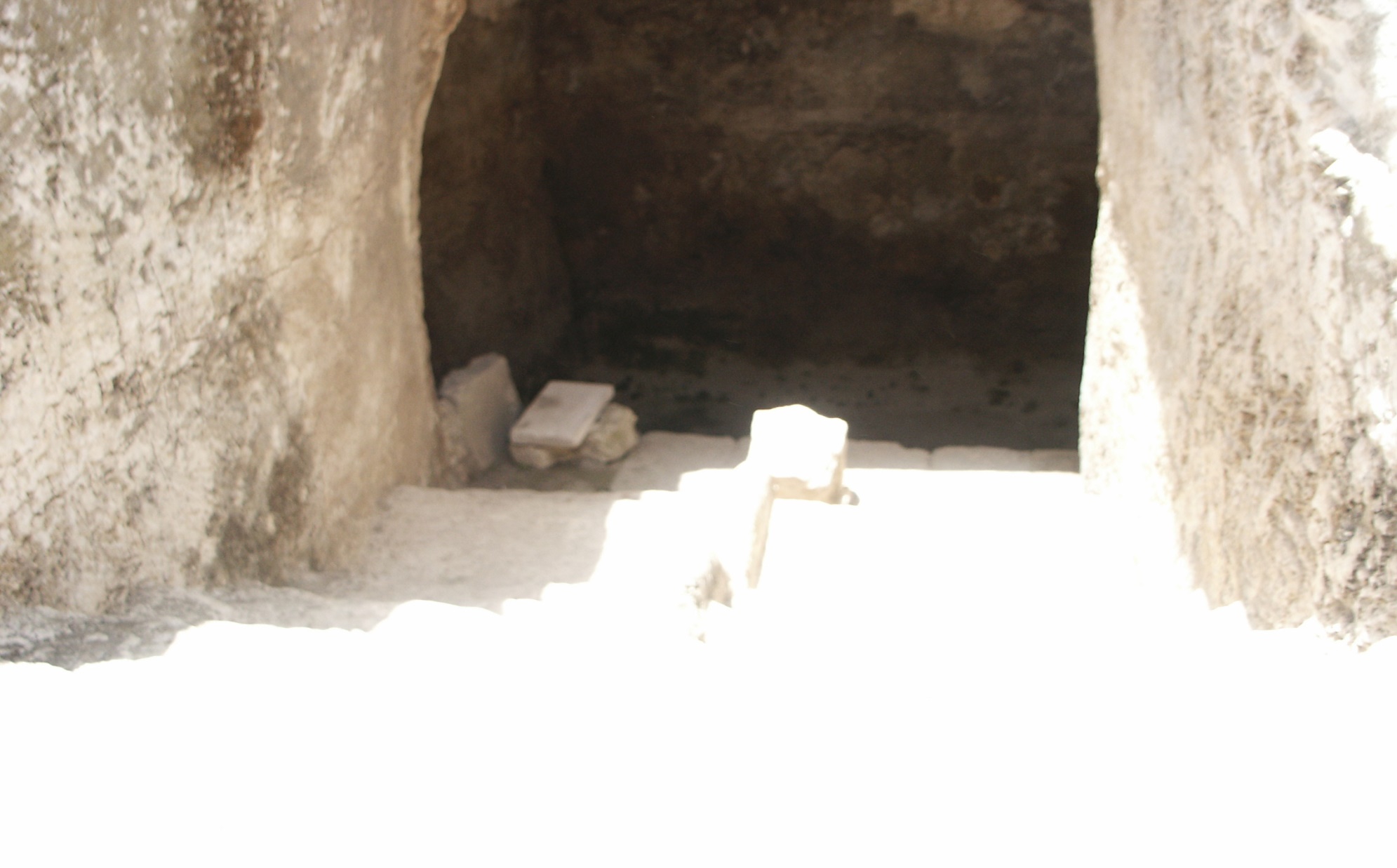 [Speaker Notes: Steps going down, and no touchy steps going up, not to be contaminated.]
Ritual bath destroyed by Nazis uncovered in Vilnius, Lithuania
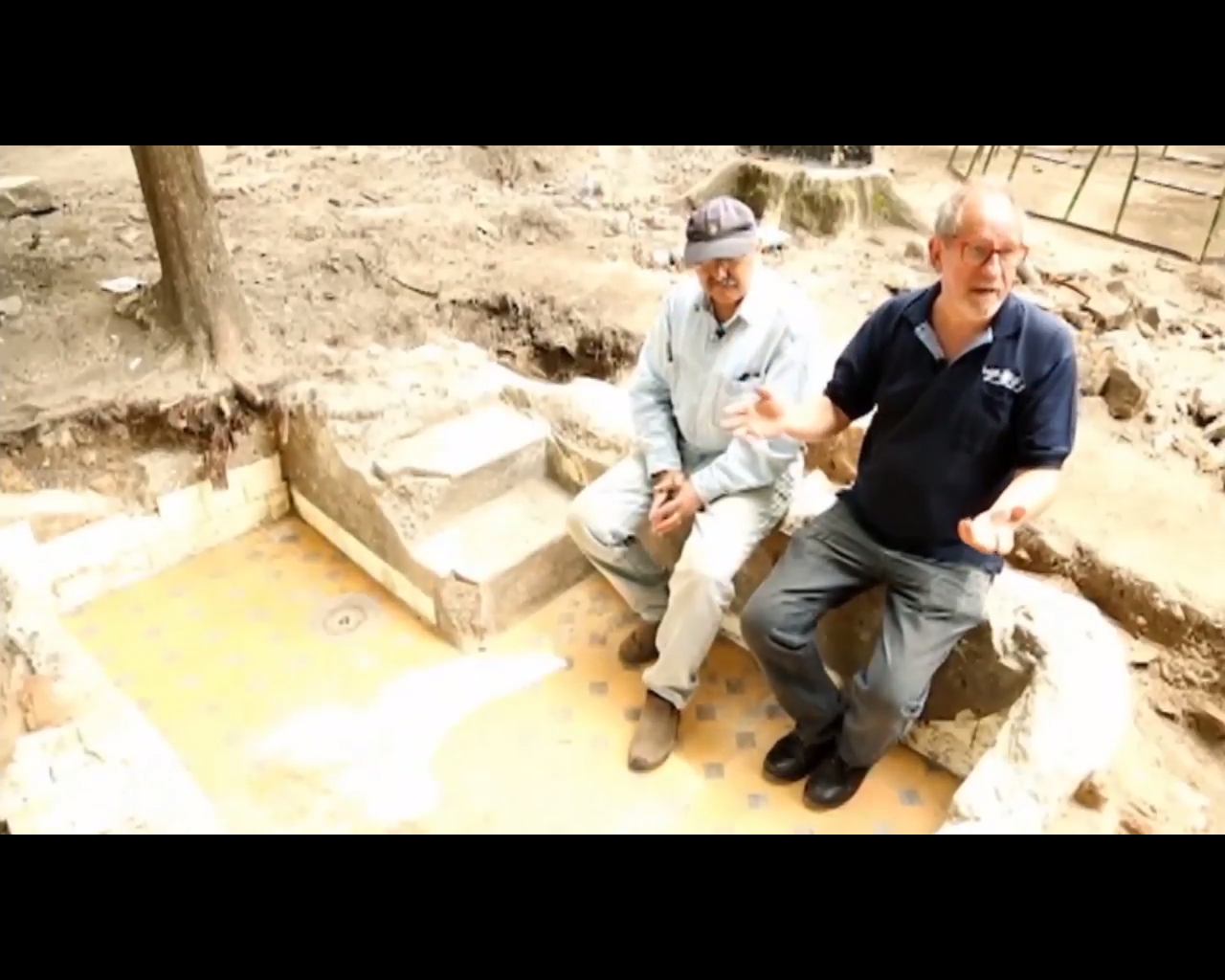 [Speaker Notes: 10 reasons in scripture to  go to mikveh]
The Torah requires full immersion after
Normal emissions of semen, whether from sexual activity, or from nocturnal emission. in order that one should be allowed to consume from a heave offering or sacrifice; while Ezra instituted that one should also do so in order to be allowed to recite words of Torah.
after Zav/Zavah[20] — abnormal discharges of body fluids
after Tzaraath[21] — certain skin condition(s).
by anyone who came into contact with someone suffering from Zav/Zavah, 
or into contact with someone still in Niddah(normal menstruation), or who comes into contact with articles that have been used or sat upon by such person, or the woman herself at the end of Niddah.
by a Kohen who is being consecrated[24]
by the Kohen Gadol on Yom Kippur, after sending away the goat to Azazel, and by the man who leads away the goat[25] 
by the Kohen who performed the Red Heifer ritual[26]
after contact with a corpse or grave,[27] in addition to having the ashes of the Red heifer ritual sprinkled upon them
after eating meat from an animal that died naturally[28]
[Speaker Notes: https://en.wikipedia.org/wiki/Mikveh
 Leviticus 15:16
Leviticus 15:13
 Leviticus 14:6-9
Leviticus 15:5-10
 Leviticus 15:19-27
 Exodus 29:4, Exodus 40:12
 Leviticus 16:24, 16:26, 16:28
 Numbers 19:7-8
 Numbers 19:19
 Leviticus 17:15

Modern Orthodox Judaism has several times /conditions for immersion:]
Immersion in a mikveh is obligatory in contemporary Orthodox Jewish practice in the following circumstances:
Women
Following the niddah period after menstruation, prior to resuming marital relations
Following the niddah period after childbirth, prior to resuming marital relations
By a bride, before her wedding
Either gender
As part of a conversion to Judaism
Immersion of utensils acquired from a gentile
Customary immersion in Orthodox Judaism[edit]
Immersion in a mikveh is customary in contemporary Orthodox Jewish practice in the following circumstances:
Men
By a bridegroom, on the day of his wedding, according to the custom of some communities
By a father, prior to the circumcision of his son, according to the custom of some communities[which?]
By a kohen prior to a service in which he will recite the priestly blessing, according to the custom of some communities
Before Yom Kippur, according to the custom of some communities
Before a Jewish holiday, according to the custom of some communities
Weekly before Shabbat, under Hasidic and Haredi customs
[Speaker Notes: https://en.wikipedia.org/wiki/Mikveh


Yokhanan the Immerser gave mikveh whole new meaning of REPENTANCE
Shaul/Paul furthered the meaning of repentance/new life.]
Ro 6.3-5 Those of us who have been immersed into the Messiah Yeshua have been immersed into his death?   Through immersion into his death we were buried with him; so that just as, through the glory of the Father, the Messiah was raised from the
Ro 6.3-5 the dead, likewise we too might live a new life.  For if we have been united with him in a death like his, we will also be united with him in a resurrection like his.
[Speaker Notes: Not saying that one water immersion will do it.  But, symbol of continual transformation.]
בָּרוּךְ אַתָּה יְיָ, אֶלהֵנוּ מֶלֶךְ הָעוֹלָם, אֲשֶׁר קִדְשָׁנוּ בְּמִצְווֹתָיו, וְצִוָּנוּ עַל הַטְּבִילָה
 
Ba-rookh A-tah A-do-ni, E-lo-hay-noo me-lekh ha-o-lam, a-sher keed-sha-noo b'mitz-vo-tav, v'tsee-va-noo al ha-t'vee-lah.

Blessed are You, Adoni our G-d, king of the Universe, Who sanctifies us with His commandments, and has commanded us concerning the immersion.
[Speaker Notes: במים חיים]
אֲנִי מַאֲמִין בְּאַב, וּבְבֵן, וּבְרוּחַ הַקּדֶשׁ

Anee ma-a-meen b'av, oo-veh-bayn, oov-roo-akh ha-ko-desh

I believe in the Father, and the Son, and the Holy Spirit.
A brief exclamation 
of testimony and praise.
[Speaker Notes: She-he-che-yanu:Baruch ata adonai eloheinu melech ha-olam she-heche-yanu, ve-ki-y'manu, ve-higi-yanu la-z'man ha-zeh.Blessed are You, Source of all Life, Who has kept us alive and sustained us, and enabled us to reach this day.
Class next week after oneg.]
Vision of Yeshua
Vision of Or HaOlam
Diversions
Expressions
[Speaker Notes: Enter into it!!!]